PIA 3090	Development Theories  Presentation Two
Overview of Issues
Theory?
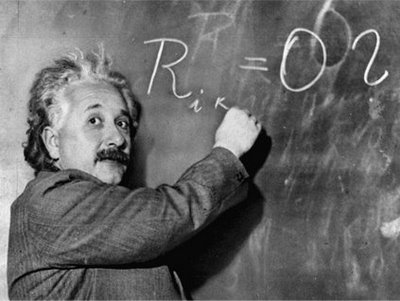 Pre-Discussion of Theory
How do we define it?
Overall Theme for Next Two Weeks: Modernization vs. Dependency Theory
Modernization and Dependency Theory
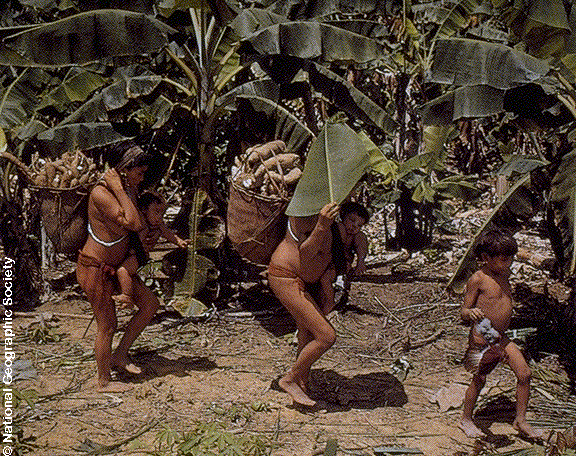 Traditional or Balanced Development? The Difference?
How are theories of development related to the concepts related of dependency and modernization theories? What does each say about strategies of development management? To what extent do these concepts prescribe different development policies to national level policy makers? Where does orthodox Marxism fit into the above dichotomy? Defend your views by specific reference to the literature in the field.
Mock Comprehensive Question
Question?
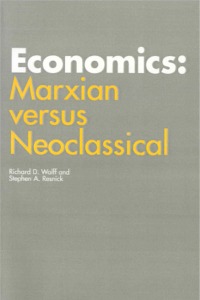 Is This About it?
Theme of the Week
 
 
			"What Is to Be Done?“

					Vladimir Ulyanov

 Who Is He?
The Nature of the Debate
VLADIMIR ILYICH LENIN
Overall Themes:

Impact of Tradition

Colonialism Overlay

Modernization Concepts

Debates
Modernization
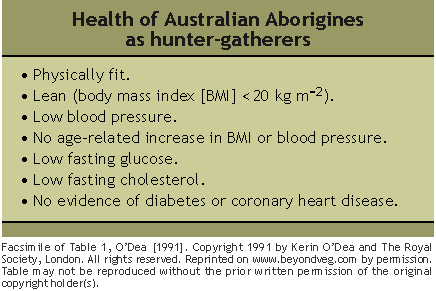 Underdeveloped?
Modernization
Founder of Modern Sociology
Émile Durkheim
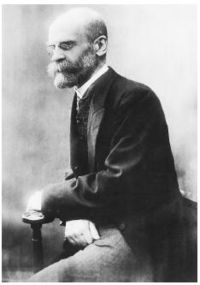 (April 15, 1858 – November 15, 1917)



He was one of the first people to explain the existence and quality of different parts of a society by reference to what function they served in maintaining the quotidian (i.e. by how they make society "work“).

FUNCTIONALISM
The Vexing Problem of Traditionalism and Colonialism


	"The President of Mali, a descendant of the old Keita royal clans, is a president who walks like a king.“

							David E. Apter
 
 
	"The concept of political development is far more difficult and culture-bound than is that of economic development.

	 					Joseph R. Gusfield
Leadership and Tradition: The Role of Political Development
David Apter (December 18, 1924 – May 4, 2010)
Joseph R. Gusfield- Born in 1923
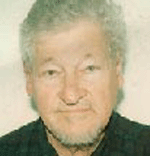 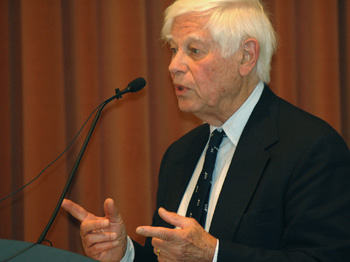 Modernizers
Colonialism
"Whatever happens we have got
  the Maxim Gun and they have not."
 
						Hilaire Belloc
(27 July 1870– 16 July 1953)
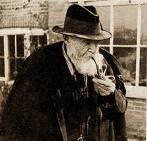 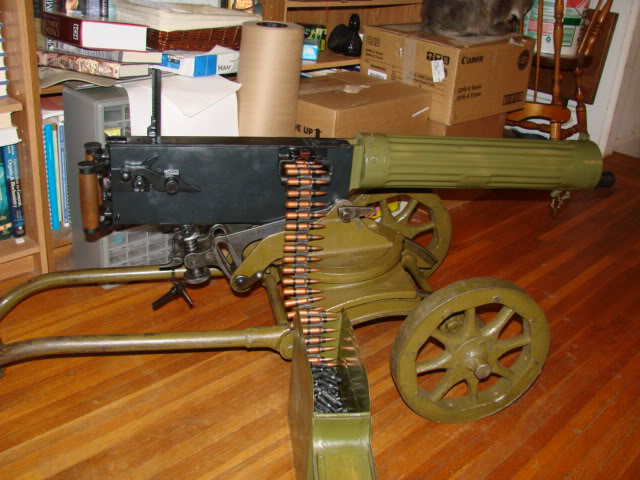 Semi auto 1910 maxim gun
Missionaries

Private education and health services

The Civilizing Mission

Law and Order Focus

Extraction: Minerals, Energy and Primary Products
Colonialism and the Social Development Drama:
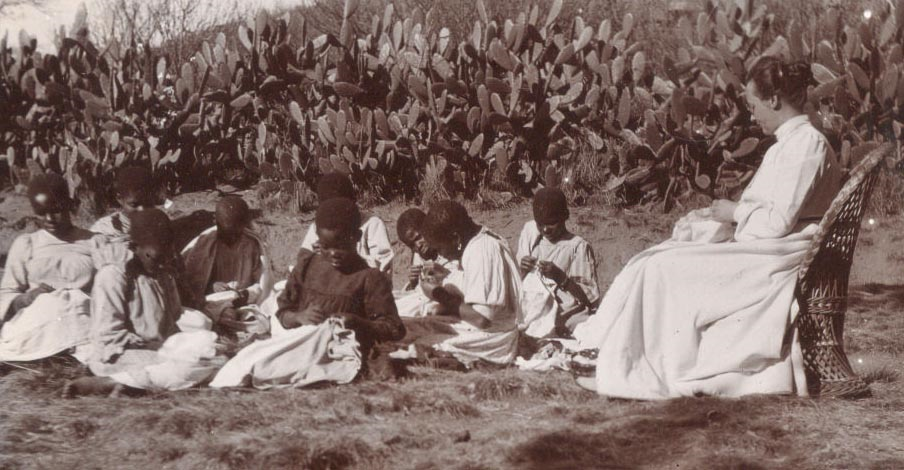 Missionary in South Africa
There are a number of characteristics usually linked to the concept of Modernization.  These include:

		1.  Concept of Empathy
		2.  Characteristics of Dual Economy
		3.   Social Mobilization
		4.  Governance and Political 			     Development
		5.  Social Development
		6.  Free Enterprise?
The Concept of Modernization
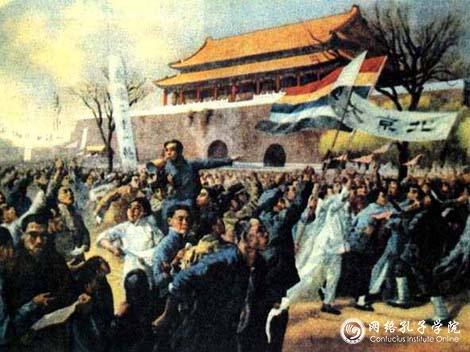 Student demonstrations in Beijing on May 4, 1919.
Put oneself in the position of others according to Daniel Lerner in The Passing of Traditional Society. This includes: 
 
A Mobile personality or the acceptance of new ideas

A series of individual changes affect society.  These include secularism, literacy, and urbanization

A Society changed by mass based Communications.  From this comes the multiplier effect of the mobile personality and empathy
1. Concept of Empathy
Empathy
Empathy by Lora Shelley
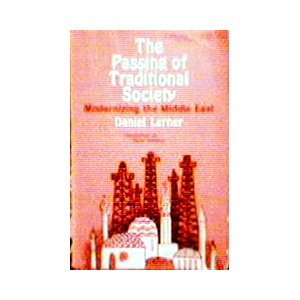 Lerner had been in the OSS During WWII
Tradition is the source of poverty and underdevelopment
 
Modernization assumes a dual economy with an enclave modern sector
 
There is a movement from traditional to modern (and rural to urban) in all societies
 
The so-called West has distinguishing characteristics that distinguish it from Third World
 
The result is an assumption of Dichotomy (references include writing by (Talcott Parsons, Marian Levy, Frank Sutton and in modified form Fred Riggs).
2. Dual Society/Dual Economy
Development: The Modernization Definition
Agraria

Attitudes: parochial – fixed rules
Customs: particularistic / inherited
Status: ascriptive
Functionally: diffuse
Holistic Change
Lack of Specialized Roles
Result

Agricultural, rural, poor
Oral / illiterate
Authoritarian instability
Subsistence – non-monetary
Revolution and violence
Occupation fixed
Industria

Universalistic
Legal / Rational
Achievement Oriented
Roles Functionally Specific
High Degree of Technology
Manufacturing and Production 
	Oriented
Result

Commercial
Democratic / Peaceful
Occupational mobility
Literate
Urban, Rich
Incrementalism, Stability and Gradual 	Change
Agraria and Industria: Two Models of the International System – JSTOR

www.jstor.org/stable/2009559

George Modelski (1961) World Politics
	Volume 14 Special Issue 01 October 1961, pp 118-143.
Reference
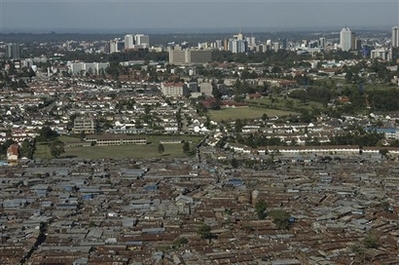 Aerial view of Kibera slum in Nairobi
Focus on is on Value change: Defines the process in which old social, economic and psychological commitments are shaken off
 
Social mobilization, and for some, forced value change was the key to modernization
 
Mobilization becomes the way that old social, economic, and psychological values are thrown off.

Advocates call for the use of the mobilizing party for social engineering purposes

The goal became the use of the state to break down personal (organic) values and integrate modern values into a common political and socio-economic change system
3. Social Mobilization
Farmers leading the way in groundwater development in Nepal
Governance Debate: Key and Political Development is linked to Economic Development

The Bureaucratic Class (according to Manford Halpern) are Modernizers since only the bureaucracy can penetrate into the rural areas
 
What is needed is a coalition between government leaders, the bureaucracy and industry (John Kautsky)
 
The model became western parliamentary (representative), the rule of law and political systems based on democracy and pluralism
 
At issue: Which comes first: political or economic development or political and bureaucratic development
4. Governance and Political Development
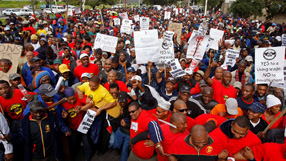 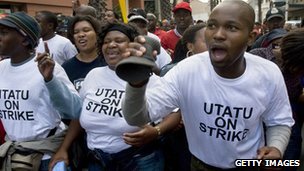 South African Public Service on Strike
1. Social transformation thesis: certain cultural characteristics impel or facilitate development and while others impede or undermine it (Isbister and Heady)
 
2. The goal becomes transformation of social structure (Isbister and Myrdal-esp. Asian Drama)- Health and Education (HRD)
 
3. Social systems require goal creation within social settings- there is a social need for productive activities (Dunn) Rejection of material culture?
 
4.  The debate about whether countries can accumulate "Slack" or internal autonomy through capital accumulation
 
5.  The debate over globalization (and rationalization) and impact on social development (“dog eat dog” problem)
 
6.   Social integration and indigenous Languages as "Museum pieces" (World Languages: Chinese, Arabic, French, Spanish and English?)
5. Social Development and Modernization
Gunar and Alva Muyrdal Swedish Sociologists
An American Dilemma: The Negro Problem and Modern Democracy. Harper & Bros, 1944

Asian Drama: An Inquiry into the Poverty of Nations
  Three volumes, 1968
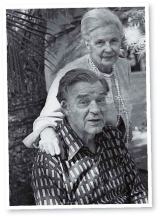 Governance and Social Services
Definition of 'Free Enterprise'

An economic system where very few restrictions are placed on business activities and ownership.
 
In this system, governments generally have minimal ownership of enterprises in the market place. 

This system aims for limited restrictions on trade and minimal government intervention
6.  Free Enterprise
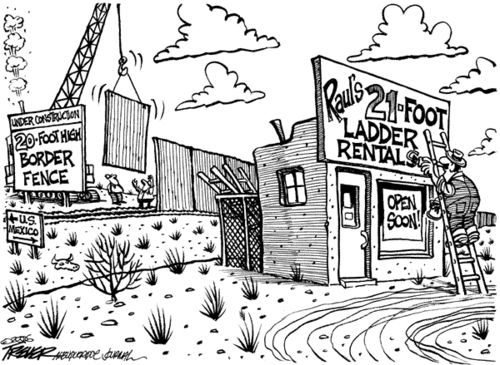 Free Enterprise?
Coffee Break
Ten Minutes
Dependency Theory
Counter-Theme
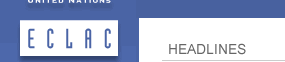 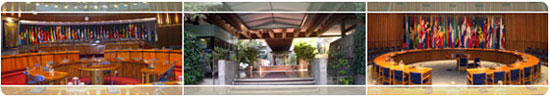 The Economic Commission for Latin America (ECLA) -the Spanish acronym is CEPAL- was established by Economic and Social Council resolution 106(VI) of 25 February 1948 and began to function that same year.
Structuralism Stated at the Economic Commission for Latin America

A fundamental approach by structuralism has been its conceptualisation of the international system as being constituted by asymmetric center-periphery relations

Problem: Natural and Physical differences: social, water and base line prices of agricultural products and minerals

Inelasticity of Prices
Structuralism vs. Dependency
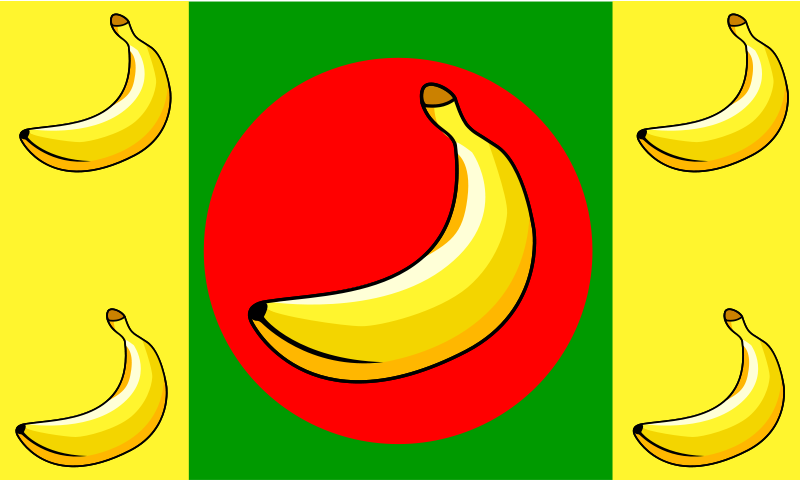 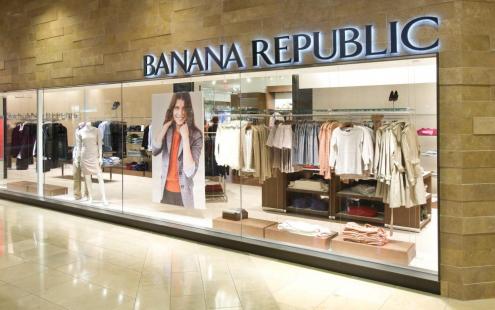 Which is it?
Structuralism and Underdevelopment: Define?
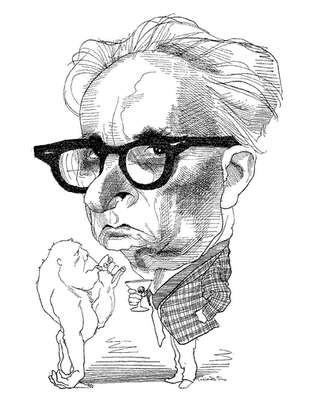 He argued that the "savage" mind had the same structures as the "civilized" mind. Structuralism is defined as the search for the underlying patterns of thought in all forms of human activity.

It is the physical and social environment that impacts individual and group behavior.
Claude Lévi-Strauss (28 November 1908 – 30 October 2009)
Dependency Theory follows but is different from Structuralism

1.  In the beginning (1500) LDCs were self-sufficient at low level.
 
2.  The argument: Europe used its empire to market surplus goods and pay sub-economic costs for raw materials, agricultural products and minerals.
 
3. During 500 Years of colonialism the Northern Tier states used colonialism to extract from LDCs creating a three part World made up of Metropols, peripheries, sub-peripheries
 
4. The result often was the destruction of local production, agriculture and food production
Dependency Theory
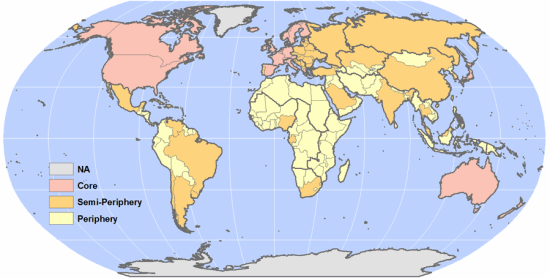 Structuralism vs. Dependency Theory- Differences? (Mini-Discussion)
Dependency Theory
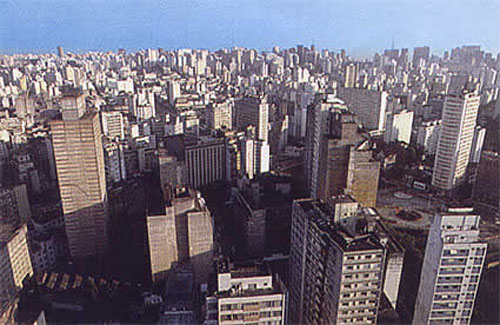 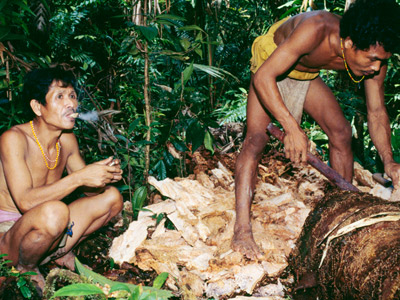 Metropole vs. Sub-Periphery
5. The colonial government supported export import trade and where possible, SETTLERS
 
6. Europe became dependent on extraction from the “third world.” The full bucket, empty bucket analogy

7. Colonies whether land based or sea based (and de jure or de facto) functioned through extractive taxation and as systems of labor reserves
Dependency Theory-Continued
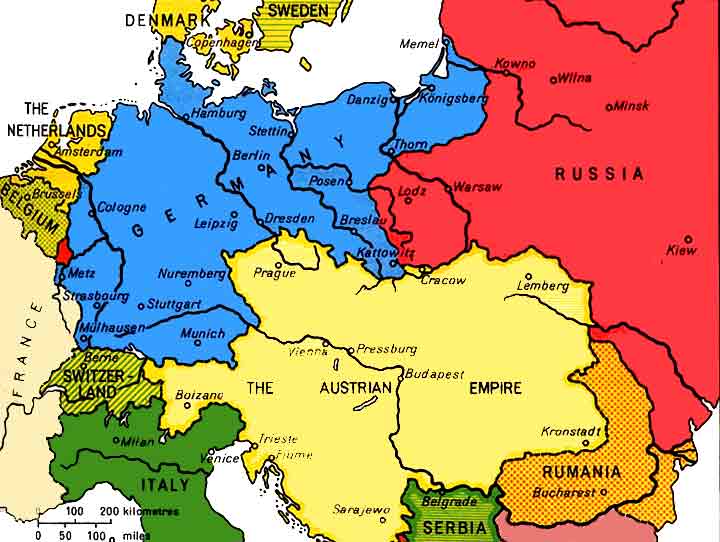 Land Based Empires: Central Europe in 1890 (DEPENDENCY?)
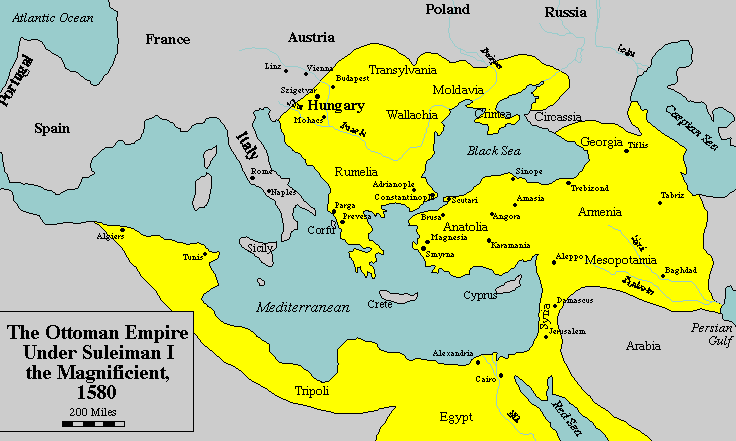 Land Based Empires: Ottoman Empire At Its Height
1. The reifying effect of unilinear theories:  Underdeveloped to Developed
 
 
2. Syncretism- in religion and Culture

 
3. Modernizing Traditional Authorities

 
4. “Crony Capitalism” and Private Sector Development


5. The limits of Capitalism: Pariah groups and the Private Sector
Debates about Modernization From “Dependentistas”
PARIAH GROUPS

Indians, Lebanese in Africa

Roma (Gypsies in Central Europe)

Chinese in Southeast Asia

Historically Jews in Europe

Muslims in USA?
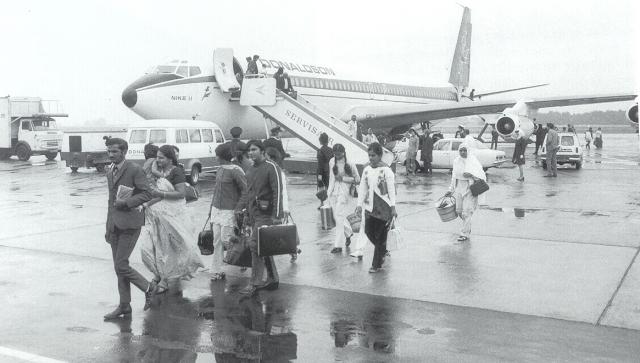 Uganda Asians.  How does one view a Pariah Group?
Crony Capitalism?
6. Differences within each and between each concept: Modernization and Dependency
 
 
7. The importance of the phrase "To underdevelop?" (verb)
 
 
8. Descending series of power centers- Metropole, sub-metropole, periphery and sub-periphery 
 
 
9. STRUCTURALIST- Doctrine of comparative advantage (or disadvantage).  Elasticity vs. inelasticity (oil vs. coffee)
 
	
10. Impact of Imperialism (and Land Empires)
More Debates About Modernization
1. Socialist World Systems Transformation (Wallerstein)
  
2. World Redistribution (Brandt Commission NIEO)
  
3. National Level Social Systems Transformation (Myrdal)
  
4. Regional Cooperation (producer cartels: OPEC)
Policy prescriptions of dependency theory: Counter-Dependency
Immanuel Wallerstein 

(Born in 1930)

	Distinguished
	Professor of Sociology
	at the State University
 	of New York (SUNY) in Binghamton
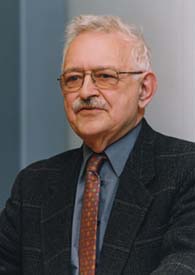 5. Self-sufficiency (autarky)
  
6. Delinking (or partial self-sufficiency)
  
7. Dependency avoidance
 
8. Dependency reversal
  
9. Dependent Development (Cardozo and Evans in Munoz)
Counter-Dependency Continued
Theories of Counter-Dependency?
Unpaid non-political announcement: 

	On Counter-dependency strategies see Louis A. picard, "Self-Sufficiency, Delinkage, and Food Production: Limits on Agricultural Development in Africa," in World Food policies: Toward Agricultural Interdependence , William P. Browne and Don F. Hadwiger, eds. (Boulder: Lynne Rienner Publishers, 1986), pp. 121-136 and Louis A. Picard and Michele Garrity, "Dependency Avoidance, Dependency reversal and economic development: Cases from the nineteenth-century periphery," Africanus: Journal of Development Alternatives, vol. 23, nos. 1 and 2 (1993), pp. 13-29.   (After that- lost interest)
The Synthesis: Prescriptive Development Management?
Barbara Ward
  (Baroness Jackson of Lodsworth)




  Rupert Emerson
  (Harvard)

			
  (Kathleen Staudt)
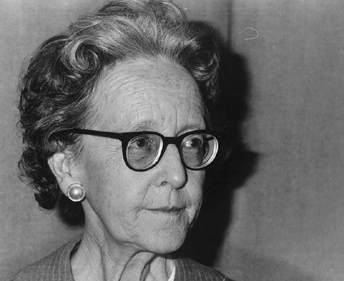 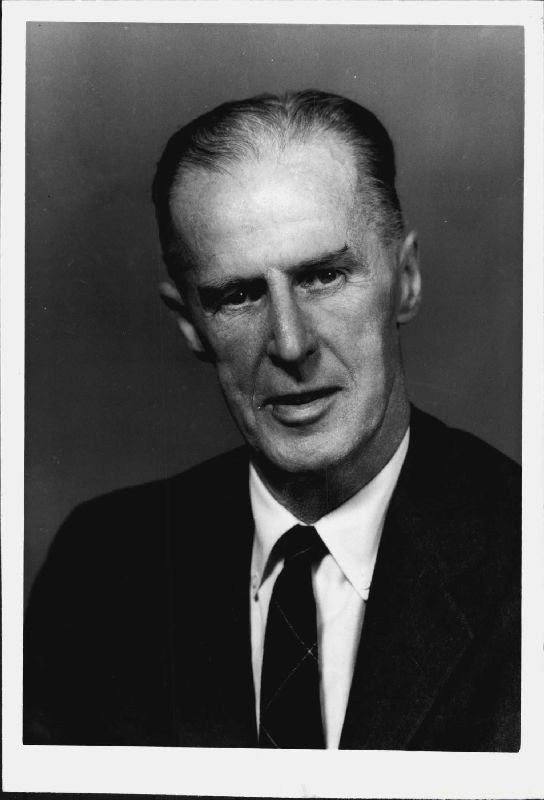 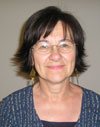 The People
David Ernest Apter 
(December 18, 1924 – May 4, 2010)

Yale University
David Apter
Presentation One: Alex Halman

Overview

Literary Map

Synthesis
Golden Oldies
Discussion of Counter-Dependency
Are We All Modernizers?